Как правильно оформить презентацию?
Выполнила Репина Т.Н.
План презентации
Введение
Кому помогут эти советы?
Не важно, какая цель вашей презентации, это может быть:
- Защита реферата, курсовой или дипломной работы;
- Доклад о событиях или достижениях;
- Обзор продукта;
- Рекламная компания.
- Для любой задачи основные принципы правильного оформления презентации всегда одинаковы!
Оформление презентации
Оформляйте текст и заголовки разных слайдов  в одном стиле.
Если выбрали для заголовков синий цвет и шрифт «Cambria», на всех слайдах заголовки должны быть синими и Камбрия. Выбрали для основного текста шрифт «Calibri», на всех слайдах придётся использовать его.
Другим шрифтом и цветом можно выделять цитаты и примечания (но их не должно быть слишком много).
Не увлекайтесь чрезмерным выделением жирностью, курсивом и цветным текстом.
Цвет фона презентации
Следите за тем, чтобы текст не сливался с фоном, учитывайте, что на проекторе контрастность будет меньше, чем у вас на мониторе.
Лучший фон – белый (или близкий к нему), а лучший цвет текста – черный (или очень тёмный нужного оттенка).
Небольшой тест!
Сравните эти три примера.
Какие сочетания цветов вам больше понравились?
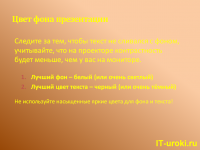 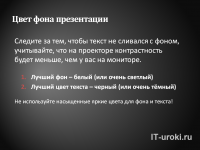 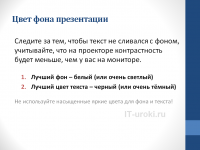 Оформляем титульный  слайд
Из содержимого первого слайда должно быть понятно, о чём речь, к кому это относится, кто автор. Для этого не забудьте указать:
Организацию (учебное заведение, предприятие и т.д.);
Тему доклада (название);
Фамилию, имя и отчество докладчика (полностью);
Вашего руководителя (если работа выполнена под чьим то руководством);
Контактные данные (e-mail, адрес сайта, телефон).
Титульный слайд по ГОСТу
Если же вам нужно максимально приблизиться к ГОСТ 7.32-2001, то учтите следующую информацию из него:
На титульном листе приводят следующие сведения:— наименование вышестоящей организации;— наименование организации-исполнителя НИР;— индекс Универсальной десятичной классификации (УДК);— коды Высших классификационных группировок Общероссийского классификатора промышленной и сельскохозяйственной продукции для НИР (ВКГОКП), предшествующих постановке продукции на производство;— номера, идентифицирующие отчет;— грифы согласования и утверждения;— наименование работы;— наименование отчета;— вид отчета (заключительный, промежуточный);— номер (шифр) работы;— должности, ученые степени, ученые звания, фамилии и инициалы руководителей организации-исполнителя НИР, руководителей НИР;— место и дату составления отчета.
Пример титульного слайда презентации по ГОСТу
Министерство образования и науки Республики Бурятия
ГБПОУ «Гусиноозерский энергетический техникум»

Учебный проект 
по учебной дисциплине «Биология»
Тема: «Животный мир Бурятии»
                                   
                                         Выполнил: Иванов С.С.
Специальность 13.02.03 ЭССиС
                                           Группа 21-1а, курс 1
                                                 Проверил: Соболева Т.А.


Гусиноозерск, 2022
На слайде можно увидеть:
Наименования вышестоящей организации и организации-исполнителя
Тип и наименование работы
Должность, и ФИО исполнителя
Контактные данные исполнителя
Город и год выпуска презентации
Обратите внимание, что дизайн первого слайда обычно отличается от последующих (общий стиль соблюдается), а тема доклада оформлена самым крупным шрифтом.
Размер шрифта в презентации
Размер шрифта для заголовка слайда должен быть не менее 24, а лучше от 32 и выше.
Всегда указывайте заголовок слайда (каждого слайда презентации). Отвлёкшийся слушатель в любой момент должен понимать, о чём сейчас речь в вашем докладе!
Размер шрифта для основного текста лучше выбрать от 24 до 28 (зависит от выбранного типа шрифта).
Менее важный материал (дополнения и примечания) можно оформить шрифтом от 20 до 24.
Помните, что экран, на котором вы будете показывать презентацию, скорее всего, будет достаточно далеко от зрителей. Презентация будет выглядеть меньше, чем на вашем экране во время создания.
Отойдите от экрана компьютера на 2-3 метра и попытайтесь прочесть текст в презентации. Если слайды читаются с трудом, увеличивайте шрифт. Если текст не вмещается на один слайд, разбейте его на 2, 3 и более слайдов (главное, чтобы презентация была удобной для просмотра).
Всегда указывайте заголовок слайда
Размер шрифта для основного текста лучше выбрать от 24 до 28 (зависит от выбранного типа шрифта).
Менее важный материал (дополнения и примечания) можно оформить шрифтом от 20 до 24.
Текст с размером шрифта 20 и менее не рекомендуется использовать в презентации. Не используйте большой объем мелкого текста. Разбивайте текст на блоки.
Отойдите от экрана компьютера на 2-3 метра и попытайтесь прочесть текст в презентации. Если слайды читаются с трудом, увеличивайте шрифт. Если текст не вмещается на один слайд, разбейте его на 2, 3 и более слайдов. Оформляйте текст и заголовки разных слайдов в одном стиле. Не увлекайтесь чрезмерным выделением  жирностью, курсивом и цветным текстом. Следите, чтобы текст не сливался с фоном.
Изображения в презентации
Постарайтесь подобрать подходящие изображения (фотографии, графики, схемы таблицы и т.д.)




 Помните, что презентация должна быть наглядной, а изображения значительно повышают наглядность. Только не переусердствуйте, изображения должны сменяться текстом)
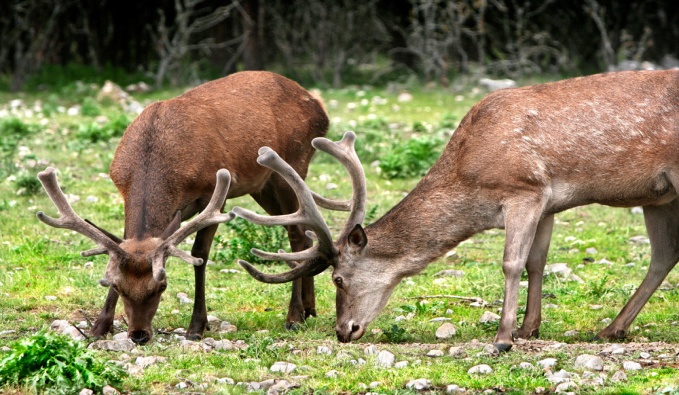 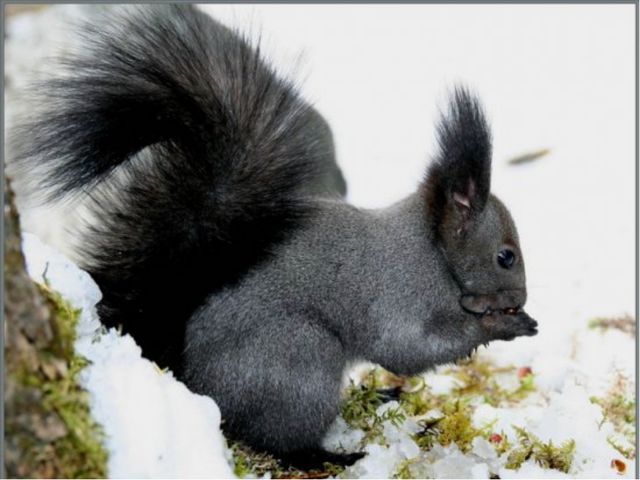 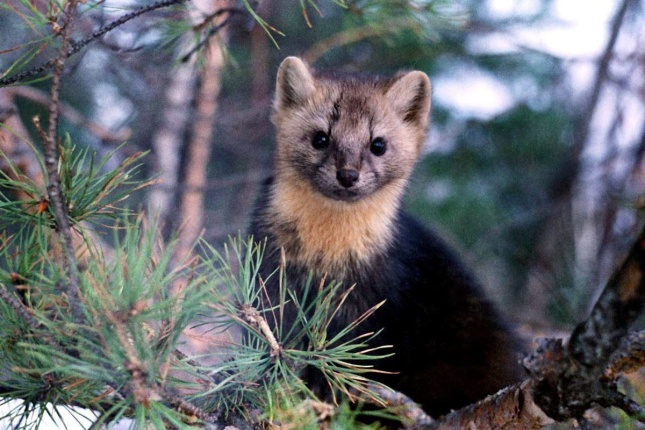 Заключение
Многие думают, что на заключении можно остановиться.
Но есть простой ход, который вызовет положительные эмоции у слушателей: сделайте последний слайд с благодарностью за внимание!
Также укажите слайд с источниками информации
Вывод
Итак, сегодня вы узнали семь простых правил, с помощью которых можно правильно оформить любую презентацию.
Помните, что презентация должна быть интересной и наглядной, не утомляйте слушателя монотонным текстом или переизбытком ярких цветов. Сделайте маленький праздник на 5-10 минут.